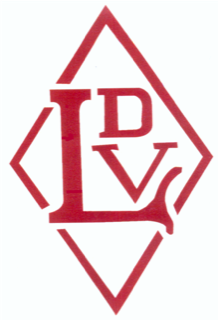 Scuola Primaria 
LEONARDO DA VINCI
OFFERTA FORMATIVA  
E  
TEMPO SCUOLA
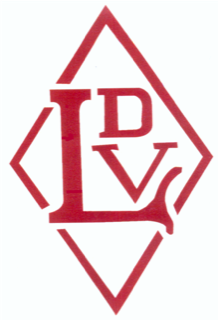 MISSION della scuola
dal PTOF PIANO TRIENNALE DELL’OFFERTA FORMATIVA

PROMUOVERE autonomia, identità, sviluppo competenze, benessere psicofisico alunno  
EDUCARE AL  rispetto, diversità, solidarietà, coscienza civile, cooperazione      
FAVORIRE  maturazione della coscienza di sé, lo sviluppo della socialità,
                                    conquista della propria identità, 
                                    acquisizione di un livello culturale  adeguato,
                                    alleanza educativa con le famiglie

PERSEGUIRE lo sviluppo delle tre dimensioni del sapere  
                                         SAPERE … SAPER FARE…  SAPER ESSERE
  
REALIZZARE  il progetto di una SCUOLA DEMOCRATICA
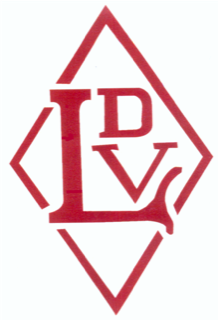 OBIETTIVI  FORMATIVI

VALORIZZARE  E  POTENZIARE COMPETENZE

*	LINGUISTICHE				*	LOGICO MATEMATICHE
*	SCIENTIFICHE				*	ARTISTICHE E MUSICALI
*	MOTORIE						*	DIGITALI 
* 	CITTADINANZA ATTIVA E DEMOCRATICA

POTENZIARE 

INCLUSIONE SCOLASTICA E  DIRITTO ALLO STUDIO DEGLI ALUNNI CON BISOGNI EDUCATIVI SPECIALI ATTRAVERSO PERCORSI INDIVIDUALIZZATI E PERSONALIZZATI

METODOLOGIE DIDATTICHE UTILIZZATE
Didattica laboratoriale, learning by doing, role playing, peer education, circle time, cooperative learning, storytelling, debate, flipped learning, gamification, …
ORGANIZZAZIONE DEL TEMPO SCUOLA
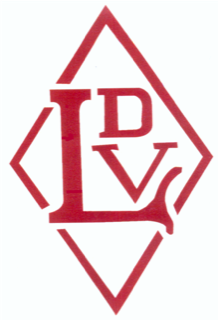 TEMPO PIENO  
Dal lunedì al venerdì    
5 mattine e 5 pomeriggi con servizio mensa 
attività didattica distribuita tra mattino e pomeriggio

CLASSI PRIME E SECONDE
INGRESSO 8.20 - Inizio lezioni ore 8.25 /  USCITA 16.25

                                          CLASSI TERZE, QUARTE E QUINTE
INGRESSO 8.25 - Inizio lezioni ore 8.30 /  USCITA 16.30
ORGANIZZAZIONE DEL TEMPO SCUOLA
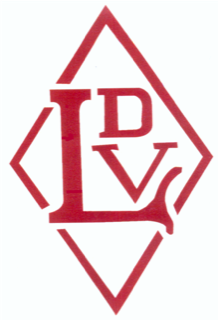 TEMPO BREVE  
                Dal lunedì al venerdì:  5 mattine e 2 pomeriggi con servizio mensa 
attività didattica distribuita tra mattino e pomeriggio
CLASSI PRIME E SECONDE
INGRESSO 8.20 - Inizio lezioni ore 8.25  
               USCITA           LUNEDÌ  e MERCOLEDÌ      ore  12.55
                                         MARTEDÌ e GIOVEDÌ         ore  16.25   
                                     CLASSI TERZE, QUARTE E QUINTE
INGRESSO 8.25 - Inizio lezioni ore 8.30 
 USCITA       
   LUNEDÌ  e MERCOLEDÌ       TERZE  13  / QUARTE e QUINTE  13.30
MARTEDÌ e GIOVEDÌ         ore  16.30
                                  VENERDÌ   ore   12.25/12.30  TUTTE LE CLASSI  
                                          .
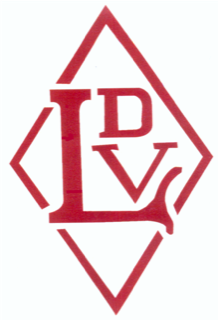 AMBITI DISCIPLINARI
AREA LINGUISTICA E AREA MATEMATICO-SCIENTIFICA

IMPOSTAZIONE INTERDISCIPLINARE

TEMPO PIENO E TEMPO BREVE 
                         STESSA PROGRAMMAZIONE DIDATTICA      
                             DIVERSA ORGANIZZAZIONE DEL LAVORO A CASA

COMPITI A CASA  ASSEGNATI IN MODO GRADUALE 

INGLESE: 1 ORA IN PRIMA, 2 IN SECONDA, 3 DALLA TERZA
AMPLIAMENTO DELL’OFFERTA FORMATIVA
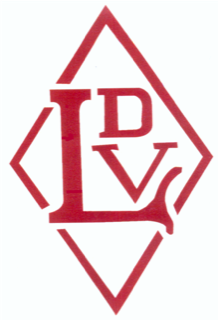 INIZIATIVE e PROGETTI

LEGGERE...CHE PASSIONE! 
INGLESE :   INCONTRI con madrelingua  +   
                              CERTIFICAZIONE LINGUISTICA 
A SCUOLA: È(V)VIVA LA MUSICA! 
PROGETTO TEATRO
PSICOMOTRICITà
NUOTO      
GIOCHI DELLA LEONARDO
AFFETTIVITÀ

PAROLE DI PRIMO SOCCORSO 

LEONARDO AL FUTURO

INCONTRIAMO LE RELIGIONI DEL MONDO

PROGETTO SCREENING DSA 

ACCOGLIENZA e CONTINUITÀ